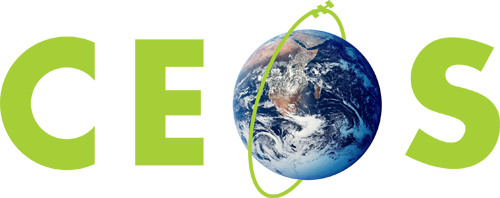 Committee on Earth Observation Satellites
The CEOS Ocean Variables Enabling Research and Applications for GEO (COVERAGE) Initiative:
Status Overview
Drs. Eric Lindstrom, Vardis Tsontos & Jorge Vazquez
NASA

SIT Tech Workshop 2017 Agenda Item #21
VC-WG Day
CEOS Strategic Implementation Team Tech Workshop
ESA/ESRIN, Frascati, Italy
13th-14th September 2017
COVERAGE Project Activities
Advisory Board Formulation
Terms of Reference developed, Letters of Invitation dispatched, Acceptances received 
Composition representative of stakeholder groups with an interest in COVERAGE
Cross-CEOS Agency, Ocean VCs, WGISS, GEO-ocean projects, GOOS















Next step: Kick-off telecon (TBD)
2
COVERAGE  Project Activities
Stakeholder Engagement since April 2017
Blue Planet – meetings at 3rd BP symposium, 31 May-2 June
SST-VC – GHRSST meeting, June 5-9: discussions with VC co-chairs
IMOS – telecon on 29 June with T. Moltmann
NASA/EOSDIS – meeting at JPL, 2 Aug. with A. Mitchell
CNES – meeting at JPL, 11 Aug. with P. Escudier, T. Guinle, J. Lambin
MBON – meeting at MBARI, 10 Aug. F. Muller-Karger (USF) & G. Canonico (NOAA/IOOS)
SSC - telecon on 1 Sep. with Sargasso Sea Commission Secretariat (D. Freestone)

Presentations
3rd Blue Planet Symposium (Maryland, USA) – E. Lindstrom
GHRSST XVIII Science Team Meeting (Qingdao, China) – J. Vazquez
NOAA Coastwatch Annual meeting (California, USA) – V. Tsontos & J. Vazquez
IOOS-Animal Telemetry Network (ATN) meeting (California, USA)  - V. Tsontos
Upcoming: 	Copernicus Marine Week		American Geophysical Union 2017 Fall Conference		Ocean Sciences 2018
3
COVERAGE  Project Next Steps
Project Initiation
COVERAGE Phase A project funded with NASA PO-program support (3-yr commitment)
Project core team assembled
Project management & documentation infrastructure implemented  leveraging ECC
Workshop series proposal in process in collaboration with Sargasso Sea Commission


Phase A work plan key elements (6 months):
Detailed technical scoping, use case gathering & requirements analysis
Inventory of target datasets, providers, interfaces
COVERAGE system technical architecture, including CEOS and data provider interoperability considerations
Collaborative arrangements
Ongoing stakeholder engagement
4
Draft Implementation Plan
COVERAGE has a 4-part development concept:
Phase A    - preliminary arrangements & detailed scoping (6 months)
Phase B    - implementation for limited COVERAGE prototype system (1 year)
			  (focus on data streams of co-located gridded data sets from the 4 ocean VCs) 
Phase C    - development of full COVERAGE system (1 year)
Phase D    - integration & testing, deployment & evaluation of finalized COVERAGE system 			(6 months)
Preliminary COVERAGE milestone timeline from CEOS 2017-2019 Work plan document (May 2017)
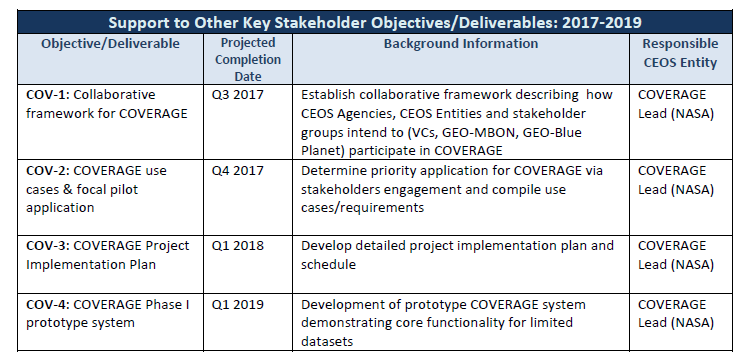 5